Session 5: God is Our Father
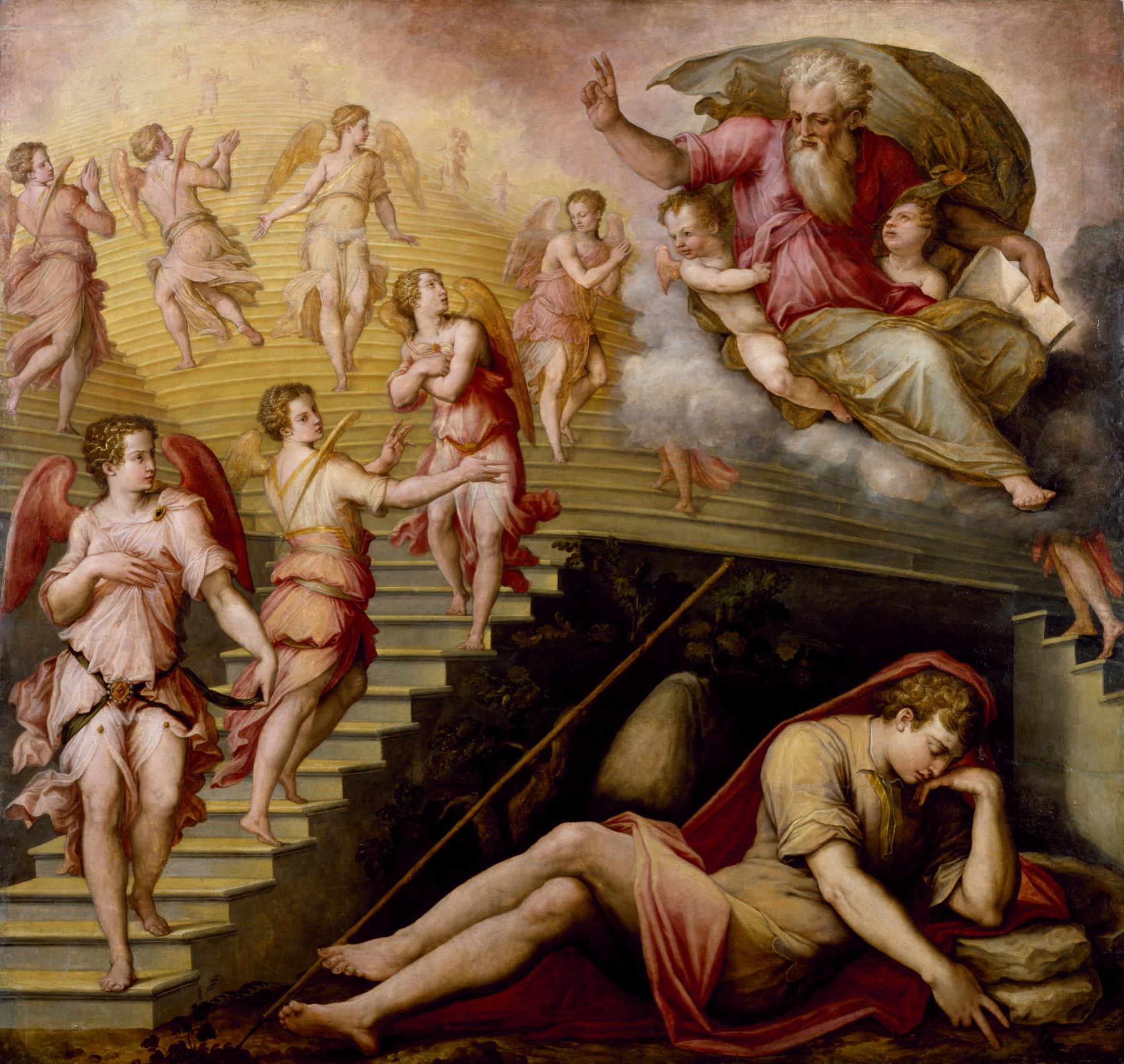 God our Father Loves Us
Read Psalm 103:8-14.
God knows that as human beings we are weak and sinful. Yet His love never fails. God’s love for us is very similar to the love of a good earthly father. In fact, we can learn a lot about God’s love for us by thinking about how good earthly fathers love their children.
God our Father loves us more than anything else.
Emperor Penguins
Emperor penguins are a great example from nature about the importance of fathers. Emperor penguin dads are very responsible and take their role to be a good father very seriously. After the female penguin lays her egg, she must return to the ocean to find food and will stay in the ocean for two months. This leaves to the father the responsibility of keeping the egg warm and safe through the freezing Antarctic winter. Emperor penguin fathers will hold the precious egg on the top of their feet and under their brooding pouch, a feathered flap on their belly, for two long months. If the egg is exposed to the freezing winds, the baby will die. During this time the father penguin doesn’t eat anything. What a warm, loving dad!
I Am Loved
Each of us was born into a family. Ideally, we have parents, fathers and mothers, who care for us and love us. They protect us just as the emperor penguin fathers protect their eggs. Unfortunately, we live in a world in which there is sin. Sometimes our fathers and mothers and those who care for us let us down and don’t love and protect us as they should. Some people don’t know their fathers or mothers. This, however, does not change the fact that God, our Heavenly Father and Creator, loves us perfectly and unconditionally. He cares for us and protects us all throughout our lives even if others let us down. He wants us to know Him and to know His love for us.
God Made Us to Be His Children
We are all created in the image and likeness of God. This means God gave us minds to think and to make choices. We have been given the freedom to choose between good and bad. When we choose something other than what God wants for us, we hurt our families, ourselves, and God.
God is a loving Father and wants us to be happy. He knows that the only way we can be can be is to choose what is good and to say no to sin. The problem is that sometimes doing the wrong thing looks good. Our mothers and fathers love us and teach us the difference between right and wrong, but sometimes we choose not to obey.
The Prodigal Son
Read Luke 15:11-24.
Jesus taught by telling stories that helped people understand more about God and His kingdom. We call these stories parables. One of the most well-known is the Parable of the Prodigal Son. This parable teaches us that God will always welcome us back with open arms when we turn back to Him and ask for forgiveness.
By telling this parable, Jesus wanted to teach us about how much God loves us, since the father in the story is like God.
The Lost Sheep
Read John 10:27-30.
Sheep recognize the voice of their shepherd. When a big flock of sheep is in the field and a shepherd calls to his sheep, only the sheep that belong to him will come. That’s because they recognize his voice.
Read Matthew 18:12-14.
Jesus said we are like the lost sheep. Even though we may not be physically lost, we are lost when we are separated from God through sin. But God loves us, protects us, and will always search for us and bring us home, just like the shepherd.